Организация школьного этапа всероссийской олимпиады школьников
МОУ Емишевская ОШ 
заместитель директора по УВР Харитонова Т.Н.
МОУ Емишевская ОШ
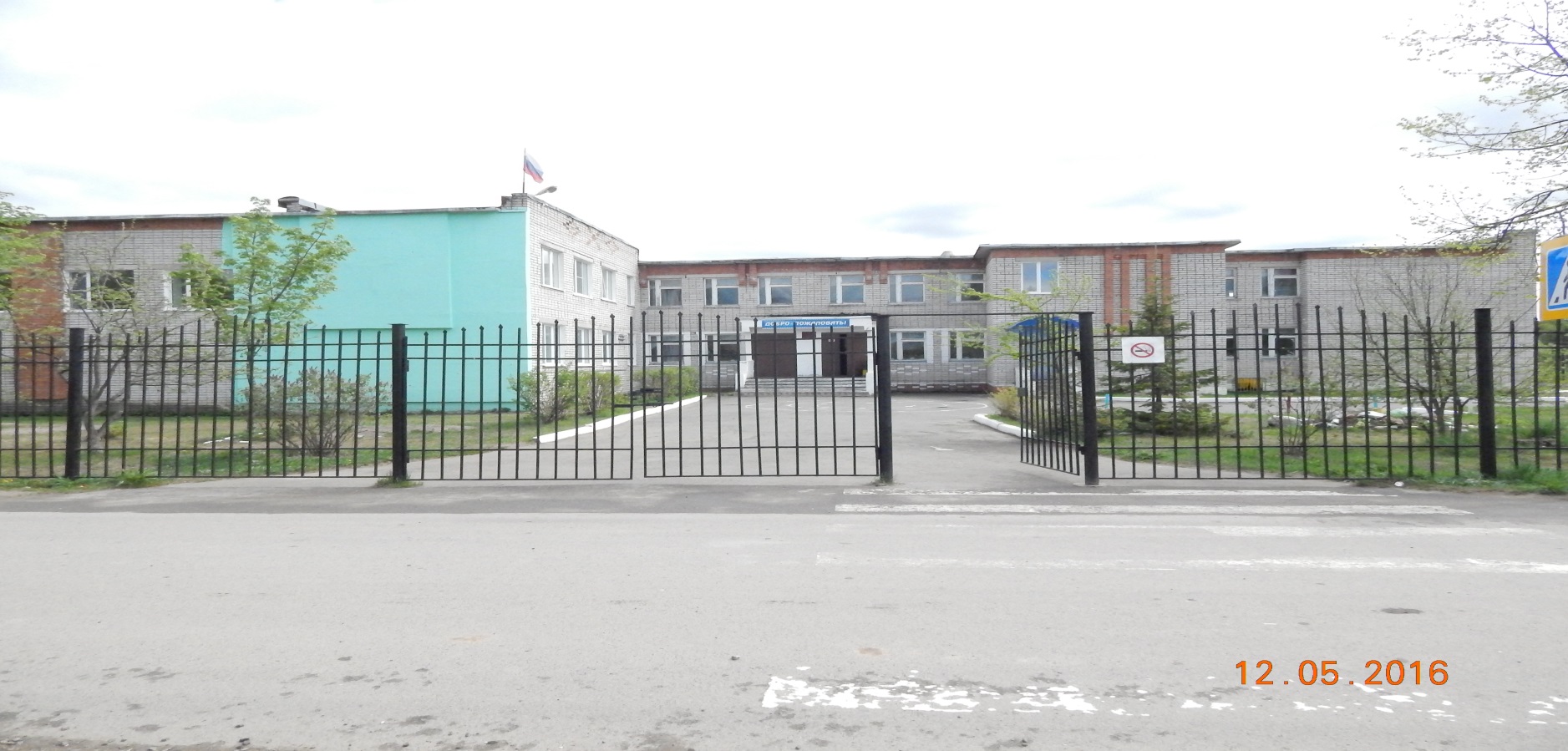 МОУ Емишевская ОШ
Факторы
контингент учащихся
профессиональный уровень педагогов
материально-техническая база школы
мотивация учащихся
МОУ Емишевская ОШ
Педагогический коллектив
МОУ Емишевская ОШ
Материально-техническая база
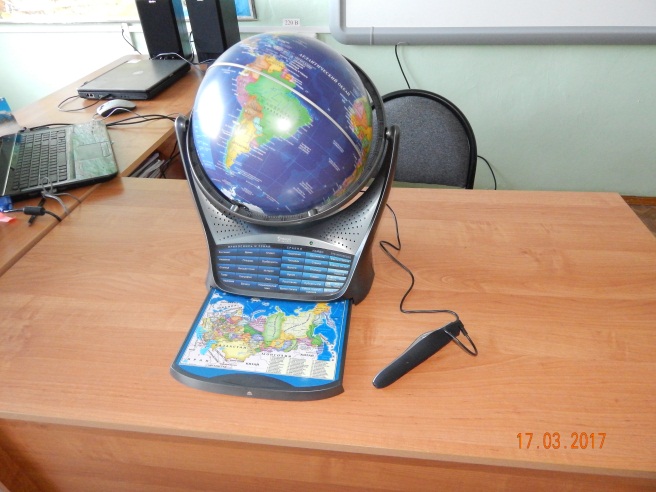 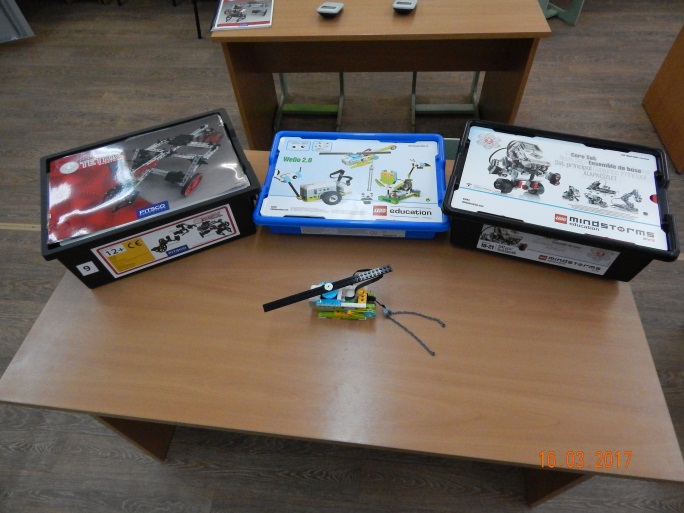 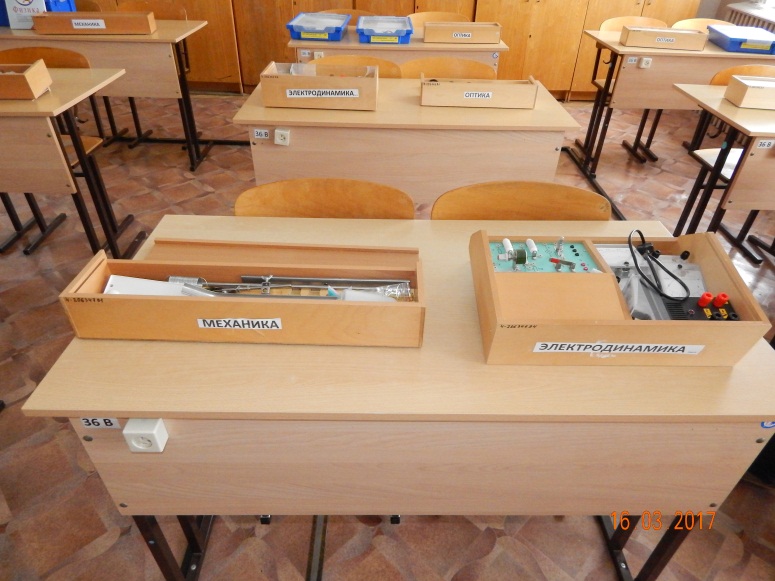 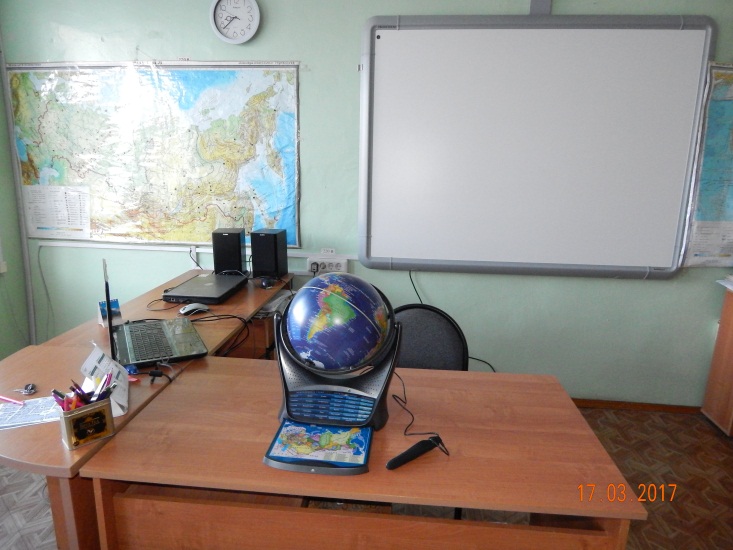 МОУ Емишевская ОШ
Условия подготовки к олимпиадам
Отбор учащихся в ходе наблюдения на уроках, организации исследовательской деятельности, проведения внеклассных мероприятий.
Организация развивающей среды, стимулирующей любознательность и обеспечение ее удовлетворения, осуществляется через внеурочную деятельность: конкурсы,  кружки, курсы внеурочной деятельности.
Использование творческих заданий повышенного уровня на уроках.
Индивидуальная работа.
Психологическое сопровождение.
Привлечение родителей.
МОУ Емишевская ОШ
Документы
Приказ о проведении школьного этапа олимпиад
График проведения олимпиад
Протоколы
Согласие родителей
МОУ Емишевская ОШ
Результаты участия в олимпиадахшкольный этап
МОУ Емишевская ОШ
Проблемы
Особенности контингента

Нагрузка учащихся

Низкий уровень мотивации
МОУ Емишевская ОШ
Школьное научное общество
Содержание и формы работы научного общества:


разработка научно-исследовательских и проектных работ; 
осуществление информационного взаимодействия через Интернет;
участие в олимпиадах, конкурсах, турнирах  разных уровней; проведение школьной  научно-практической конференции;  
встречи с учеными, сотрудниками музеев, архивов;
организация обучающих семинаров для педагогических работников по вопросам руководства проектной и исследовательской деятельностью учащихся;
подготовка творческих работ учащихся  и их публикация;
оказание помощи в подготовке  и проведении предметных недель;
создание банка данных о творческих способностях учащихся, их наклонностях, интересах на основе психолого-педагогического тестирования, индивидуальных собеседований и непосредственной практической деятельности учащихся;
разработка и реализация индивидуальных и дифференцированных программ поддержки и дальнейшего развития наиболее способных учащихся.